МИНИСТЕРСТВО ОБРАЗОВАНИЯ РМ
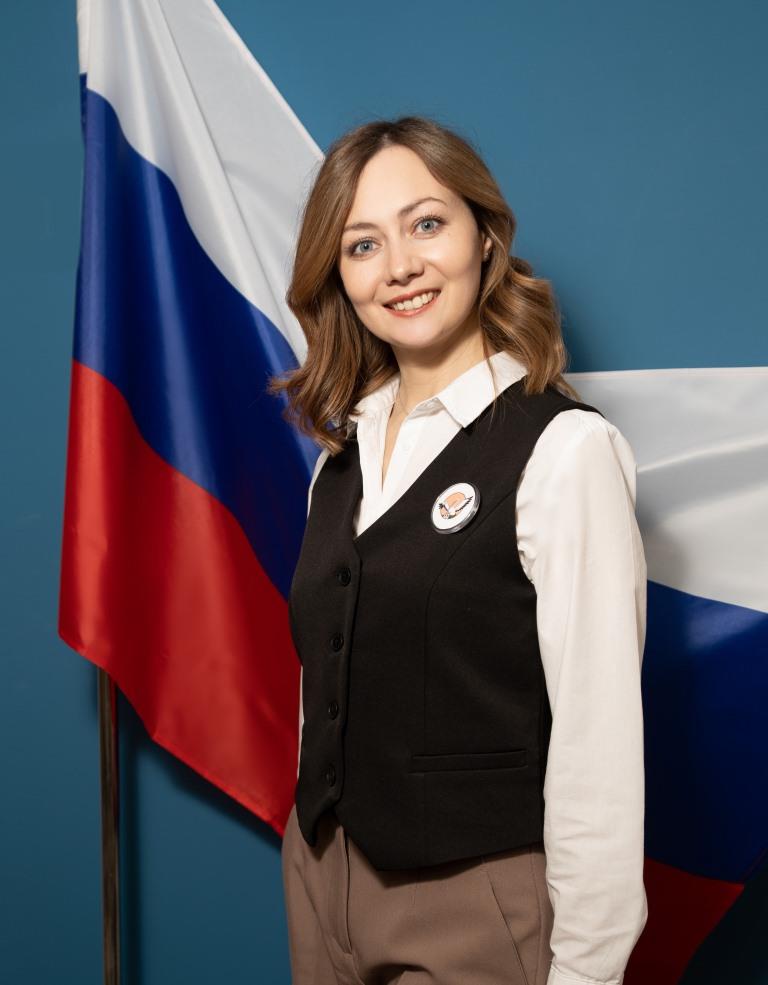 Портфолио

Вдовиной Ирины Николаевны,
учителя английского языка 
МОУ «Средняя общеобразовательная школа №1»
г.о. Саранск Республики Мордовия
Дата рождения: 31.05.1989 г.
Профессиональное образование: высшее, МГПИ им. М.Е. Евсевьева, 
диплом КР № 79988, дата выдачи 23.06.2012 г., присвоена квалификация 
английский /немецкий язык, учитель.
Стаж педагогической работы (по специальности): 11 лет
Общий трудовой стаж: 12  лет
Наличие квалификационной категории: высшая
Дата последней аттестации: приказ № 190 от 21.02.2020. (стр. 16.) 
Звание: нет.
1. Результаты участия в инновационной (экспериментальной) деятельности
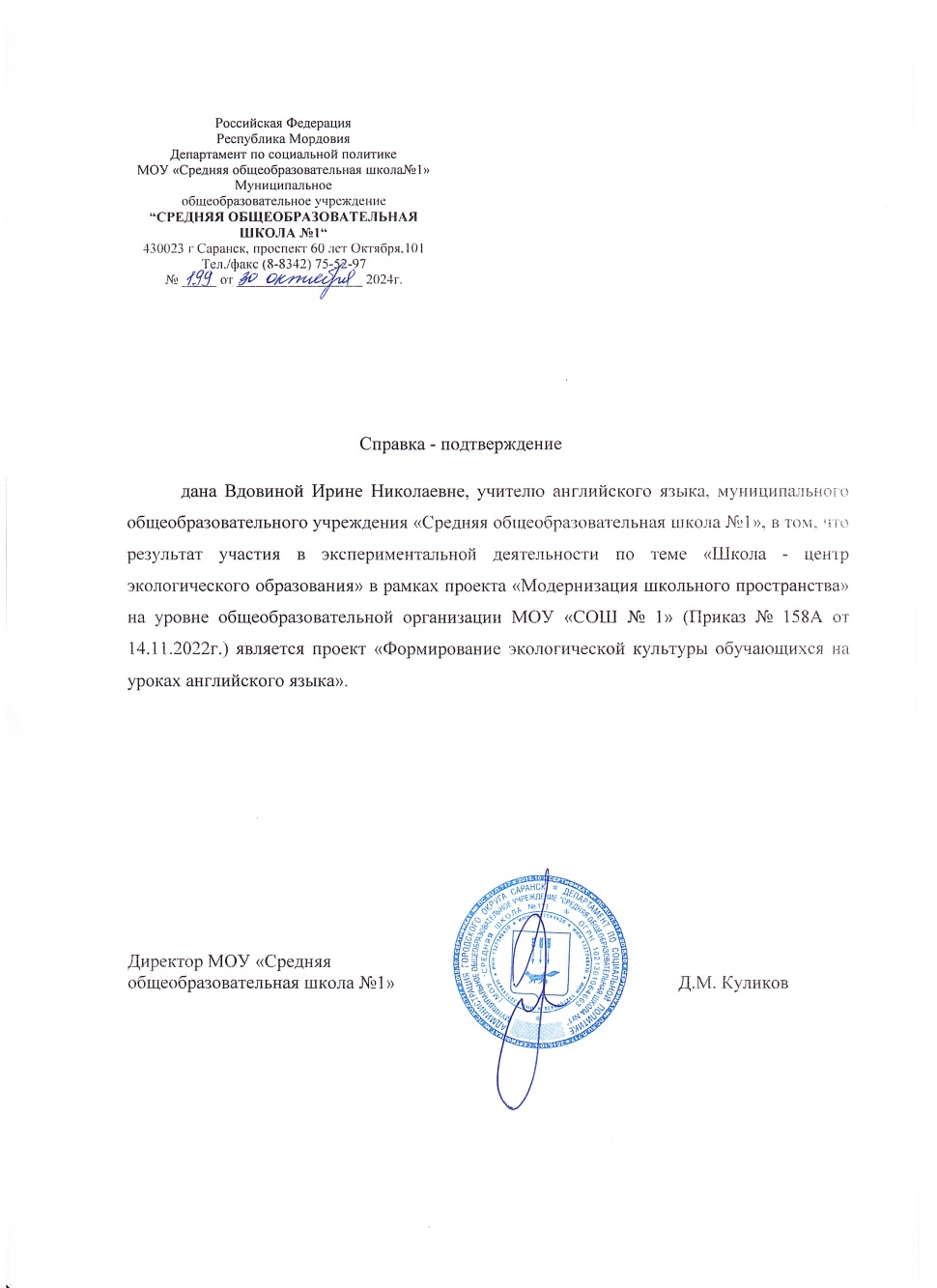 2. Положительная динамика освоения обучающимися образовательных программ по итогам мониторингов, проводимых организацией
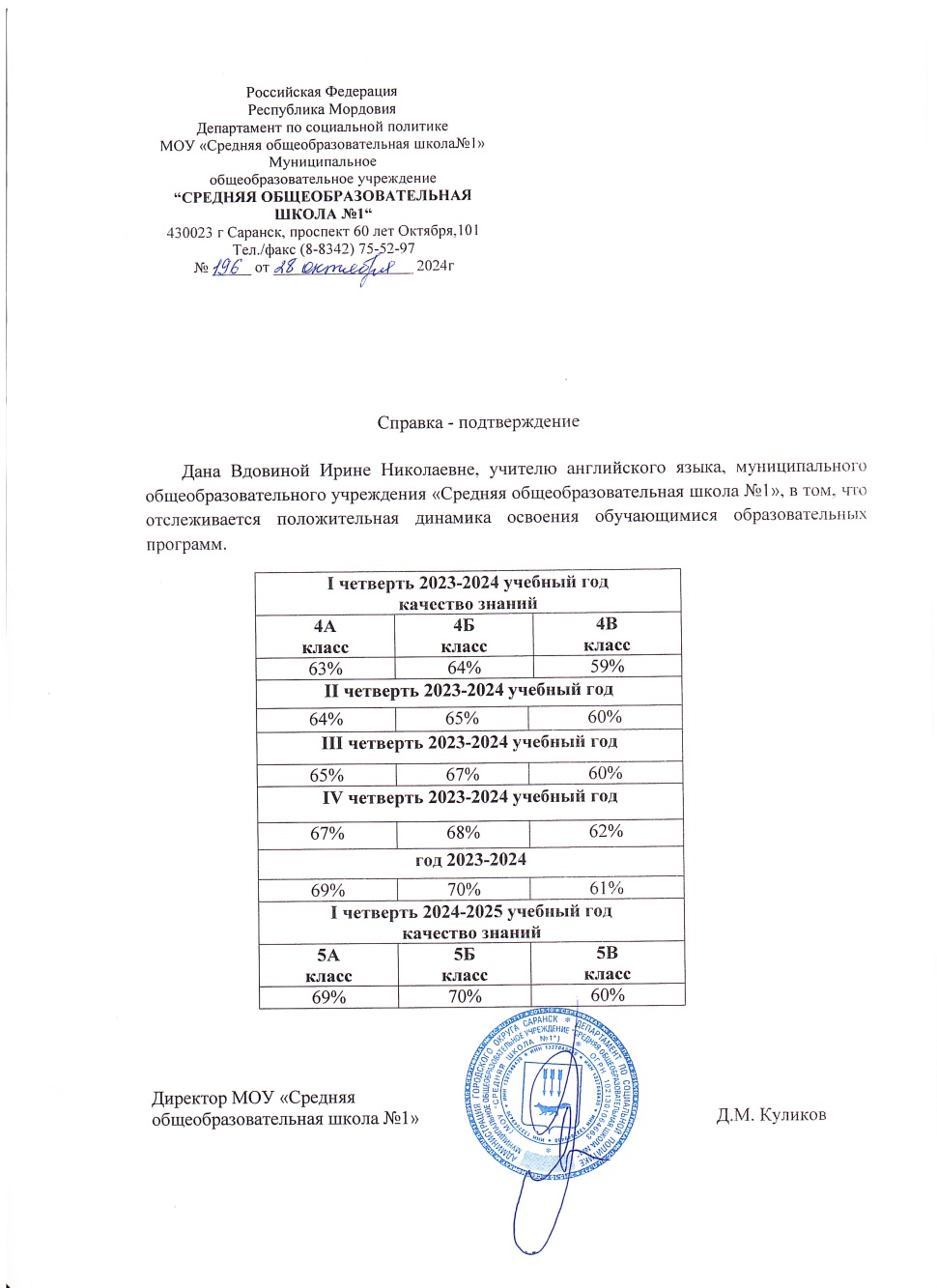 3. Результаты участия обучающихся в мероприятиях различных уровней по учебной деятельности профессиональной направленности.
Муниципальный уровень
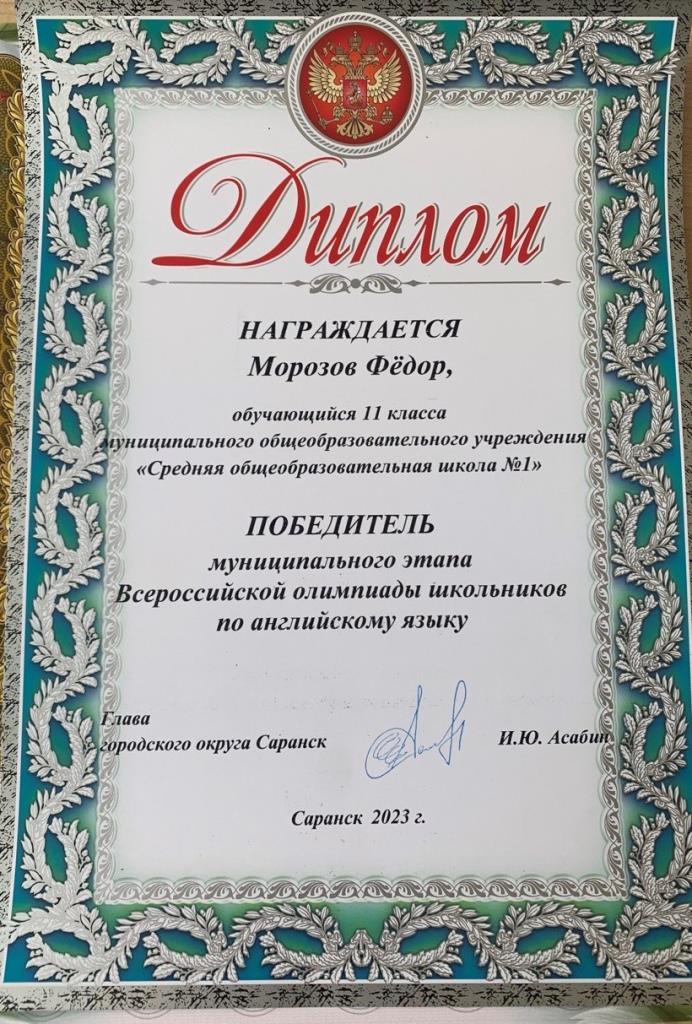 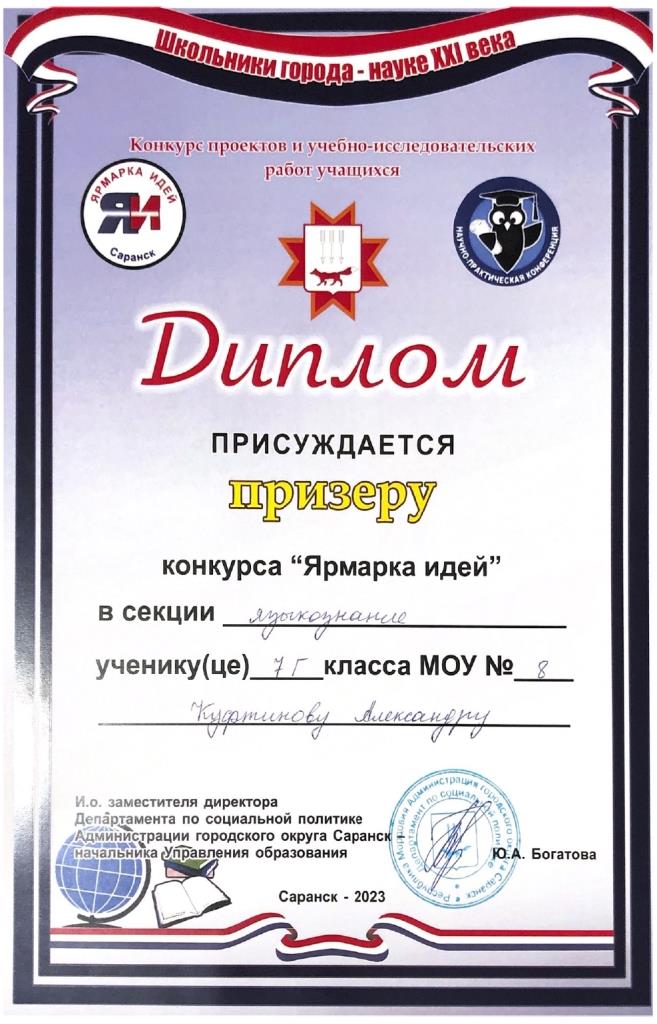 Интернет-олимпиада
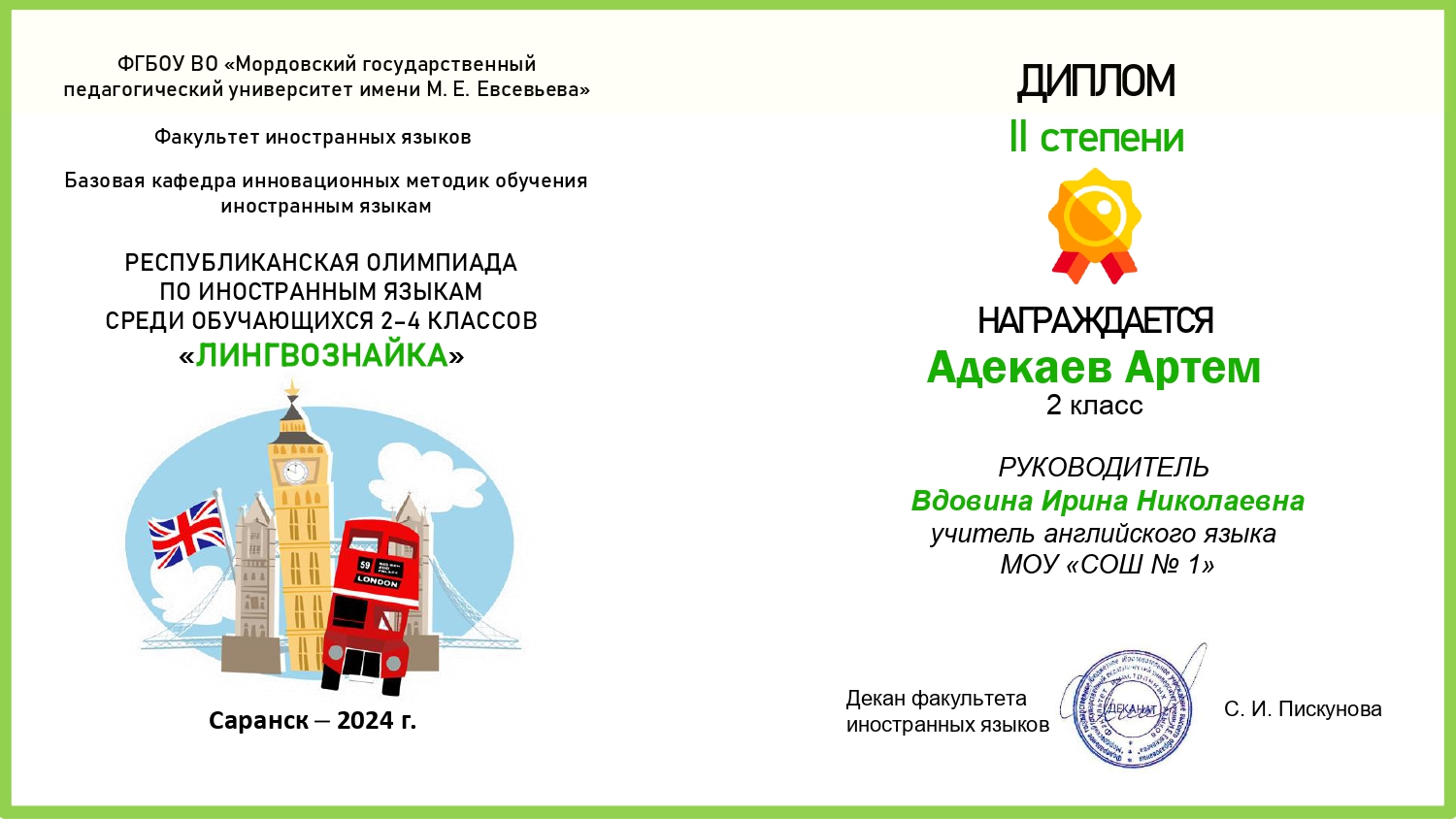 4. Результаты участия обучающихся во внеурочной деятельности по преподаваемой дисциплине.
Муниципальный уровень
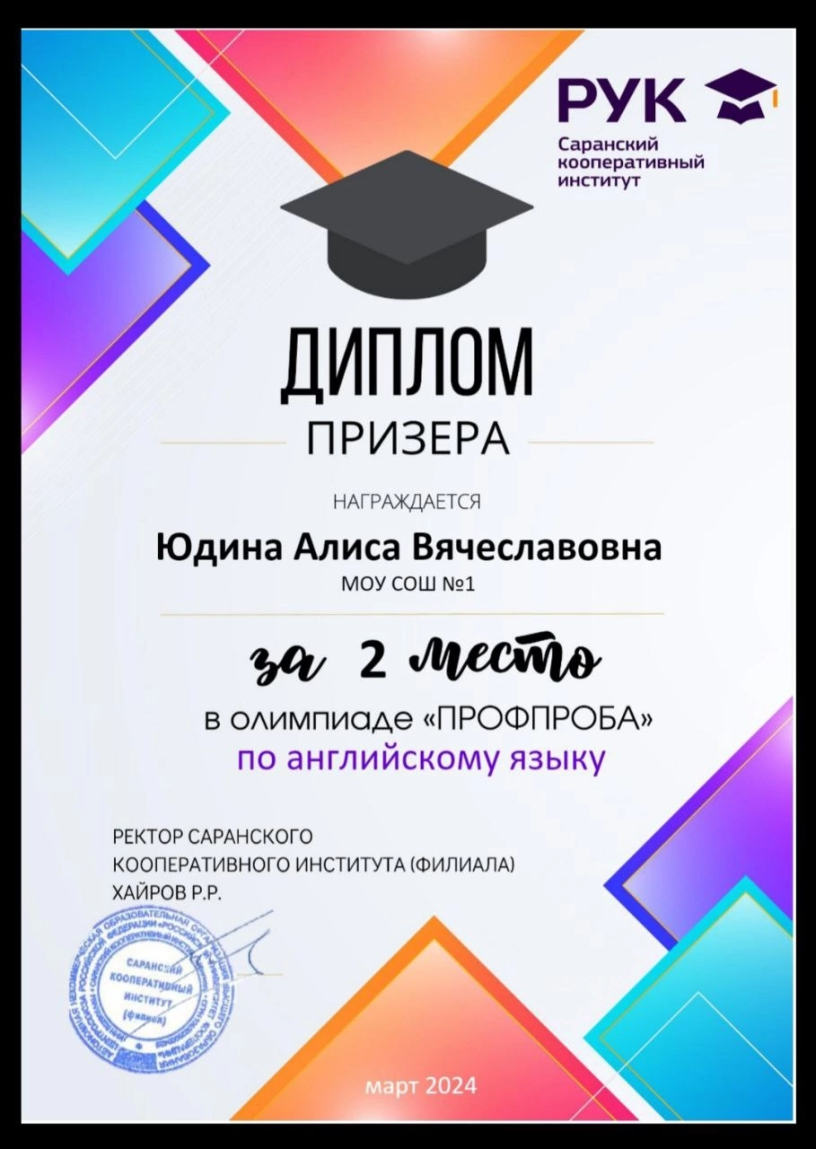 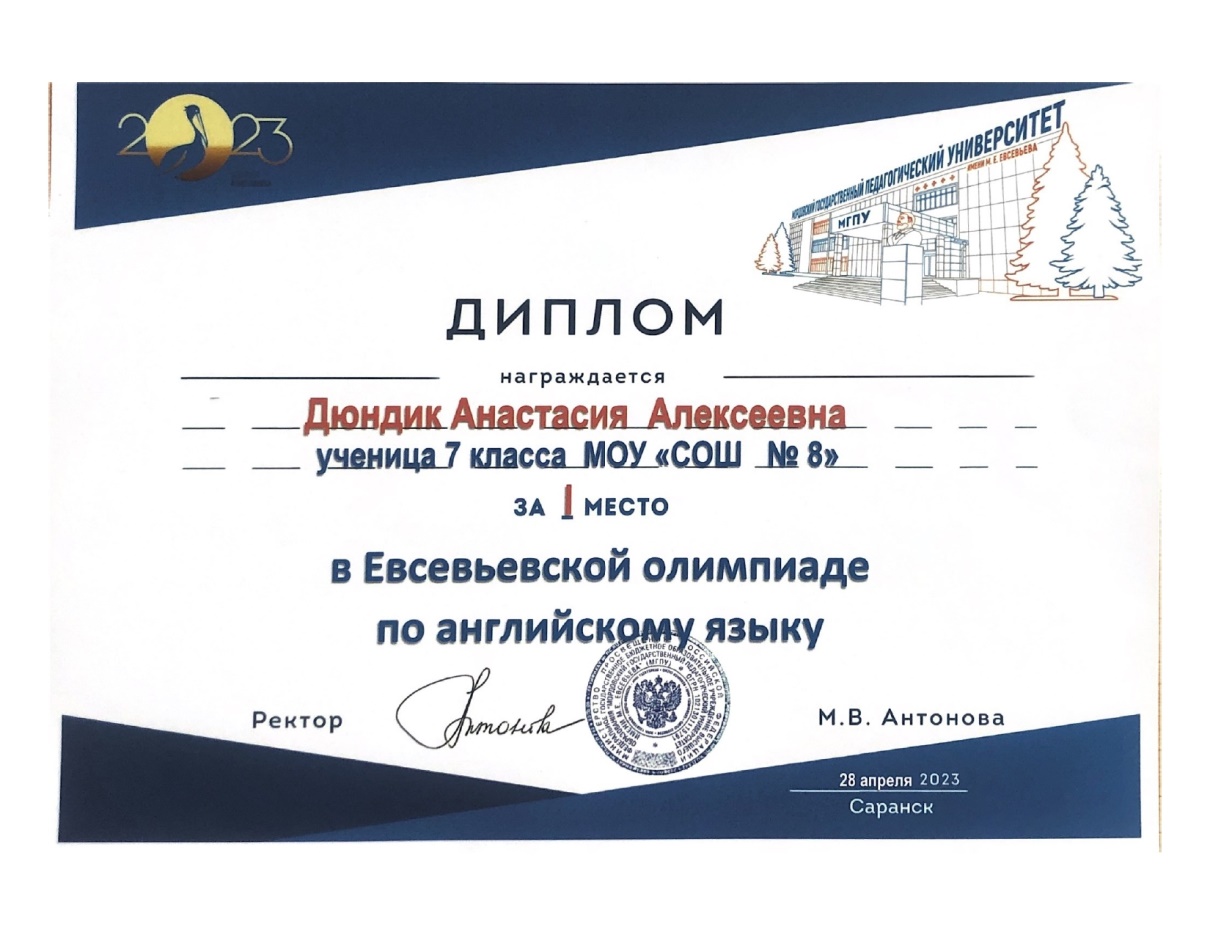 Республиканский уровень
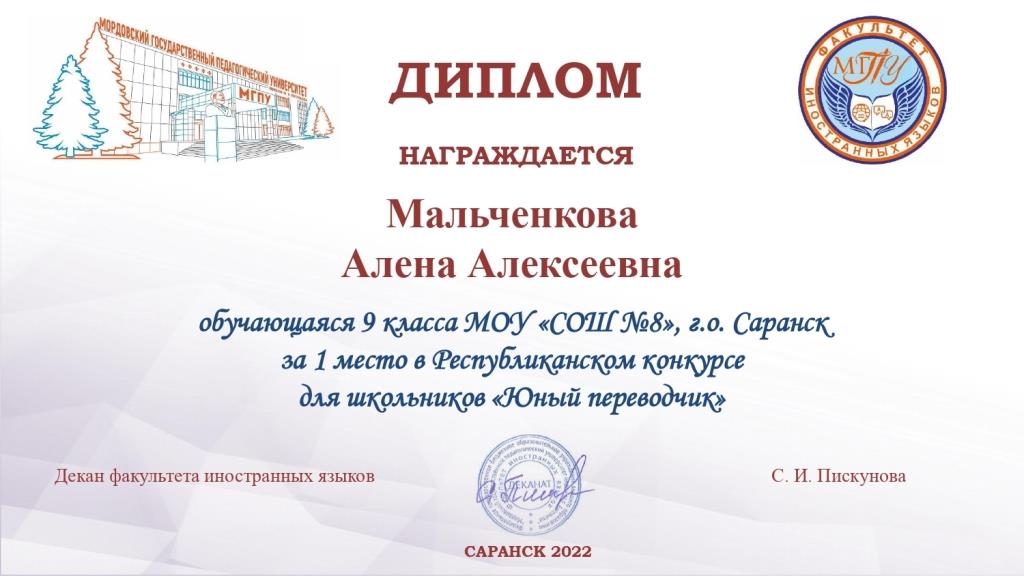 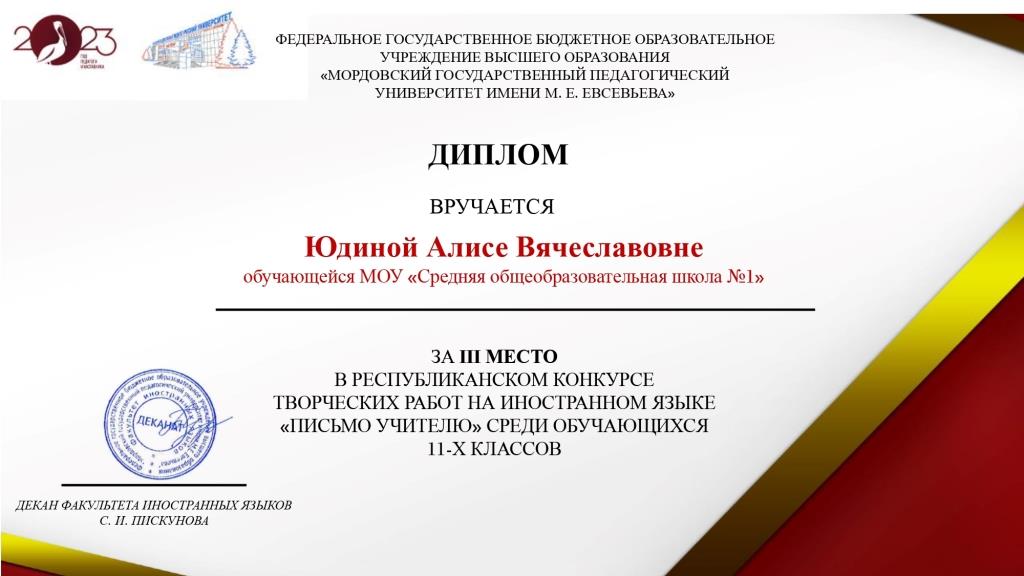 Всероссийский уровень
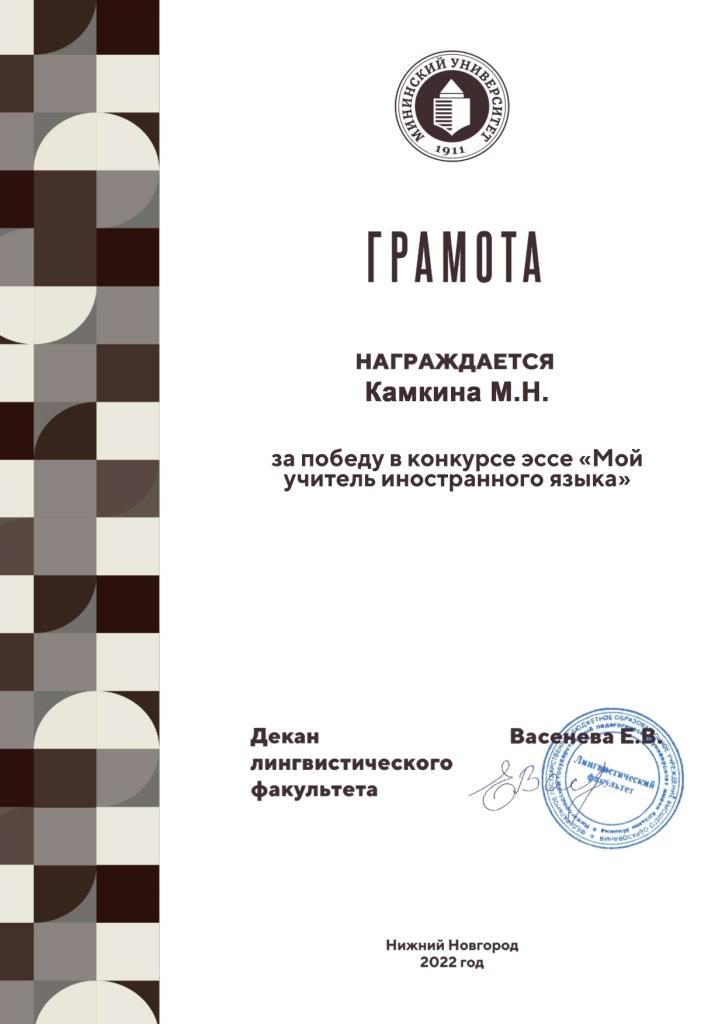 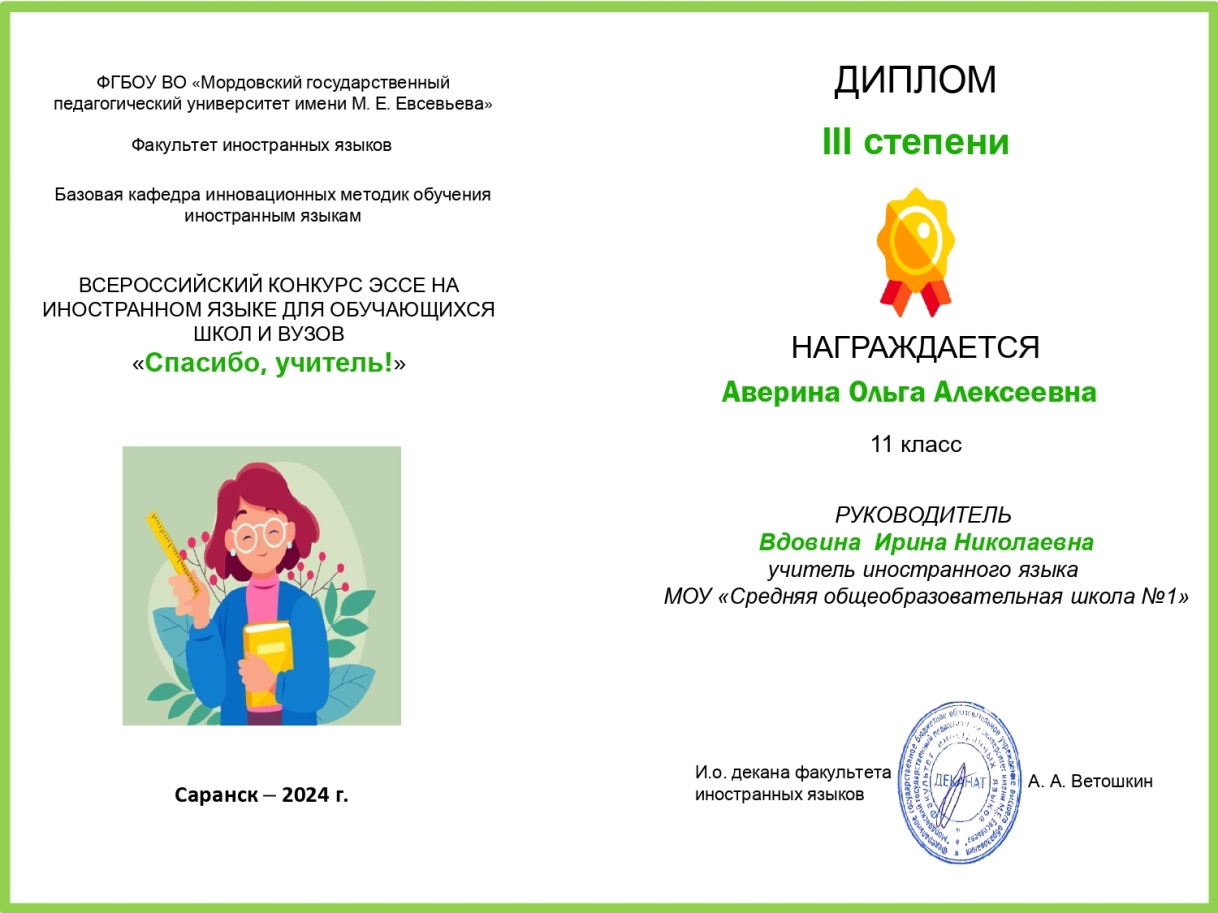 5. Наличие публикаций, включая интернет-публикации
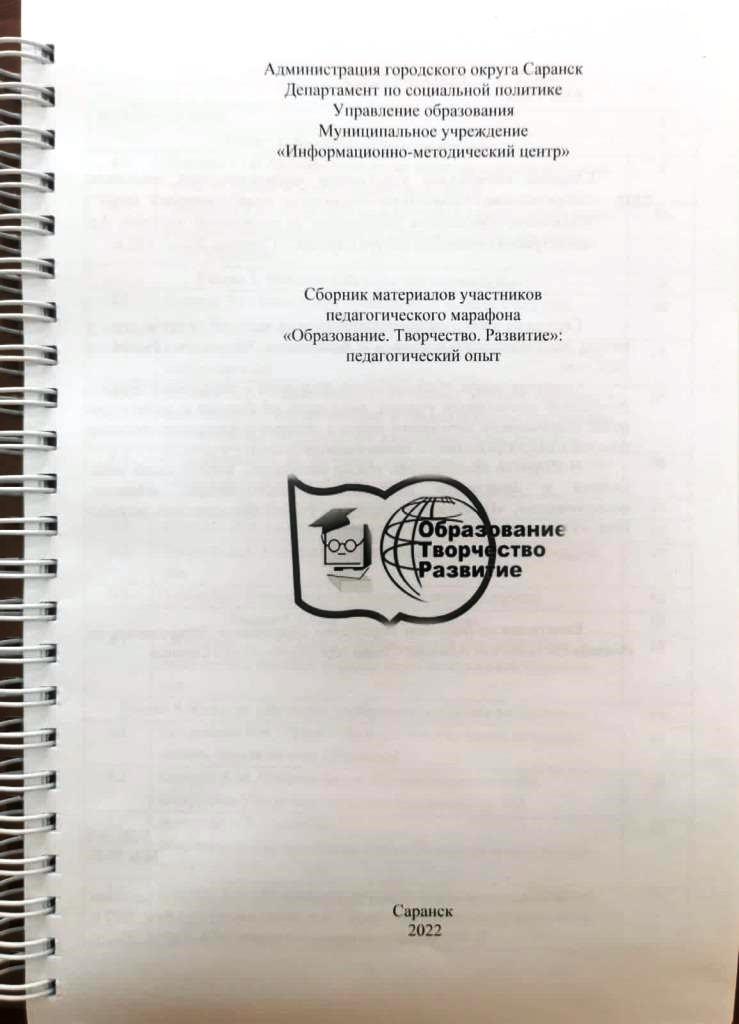 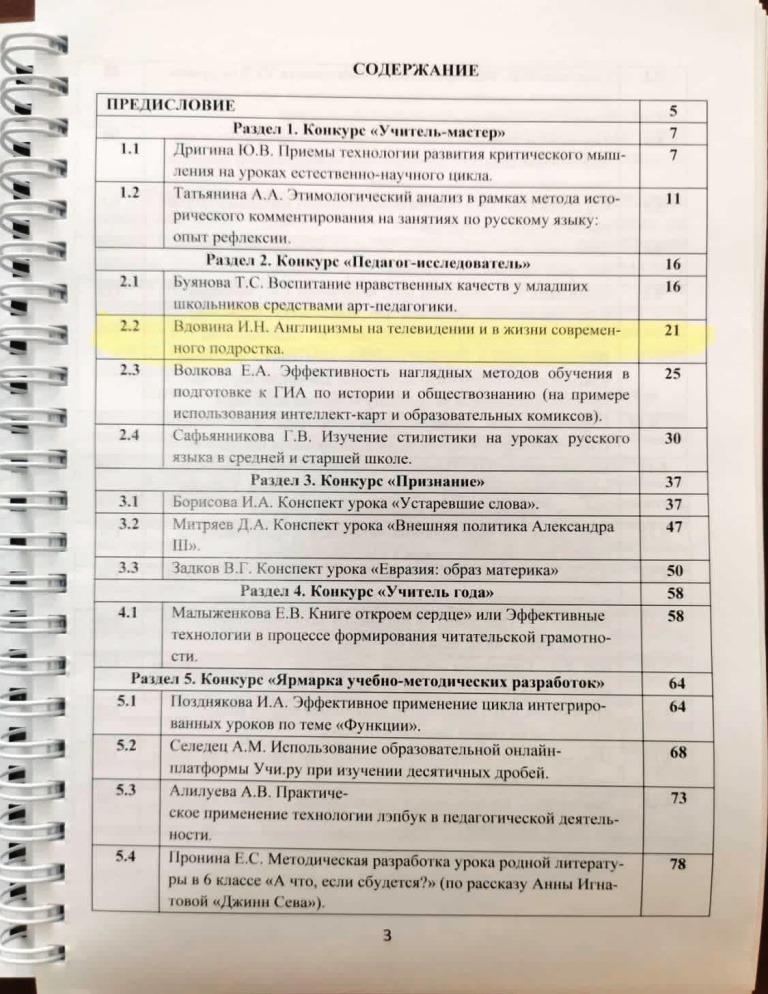 6. Выступления на заседаниях методических советов, научно-практических конференциях, педагогических чтениях, семинарах, секциях
Уровень образовательной организации:
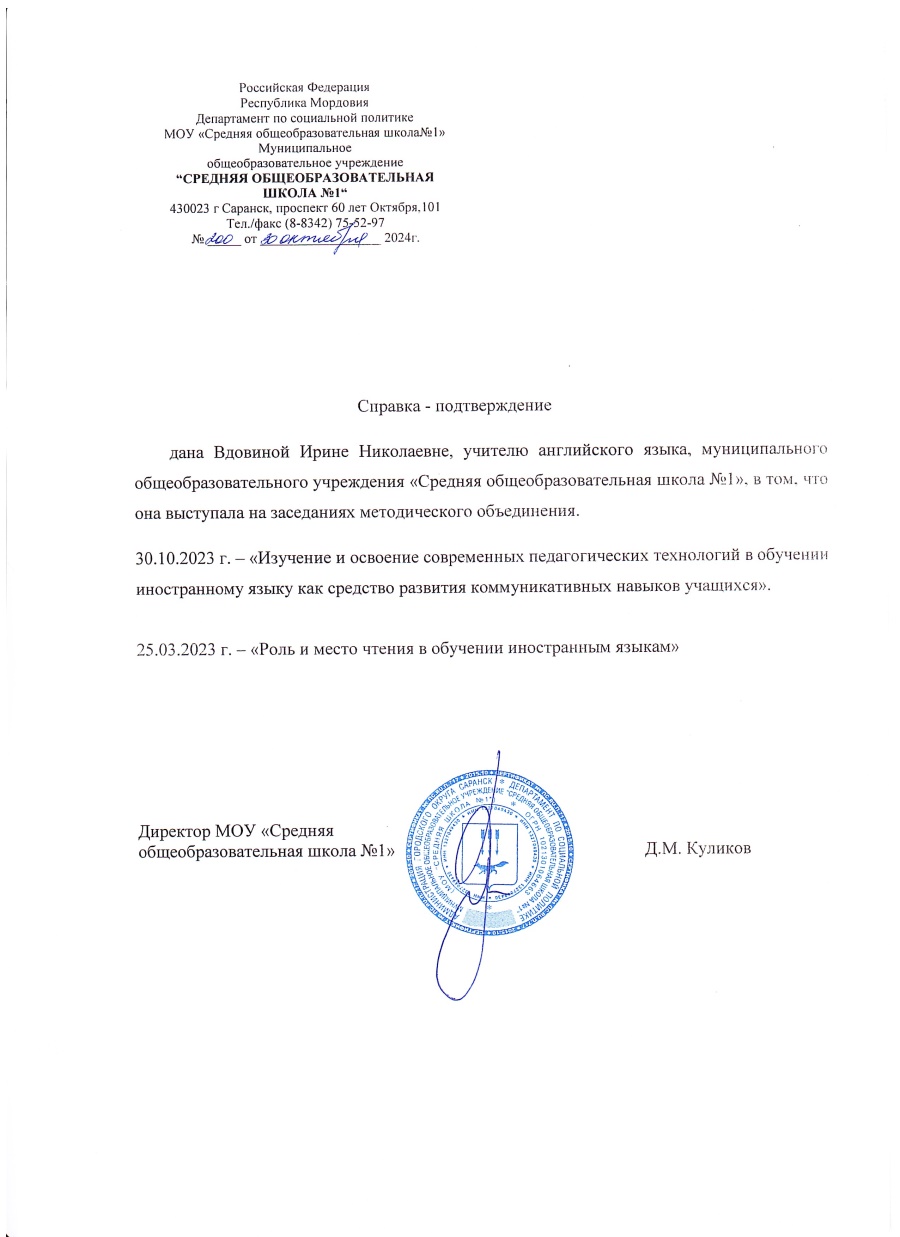 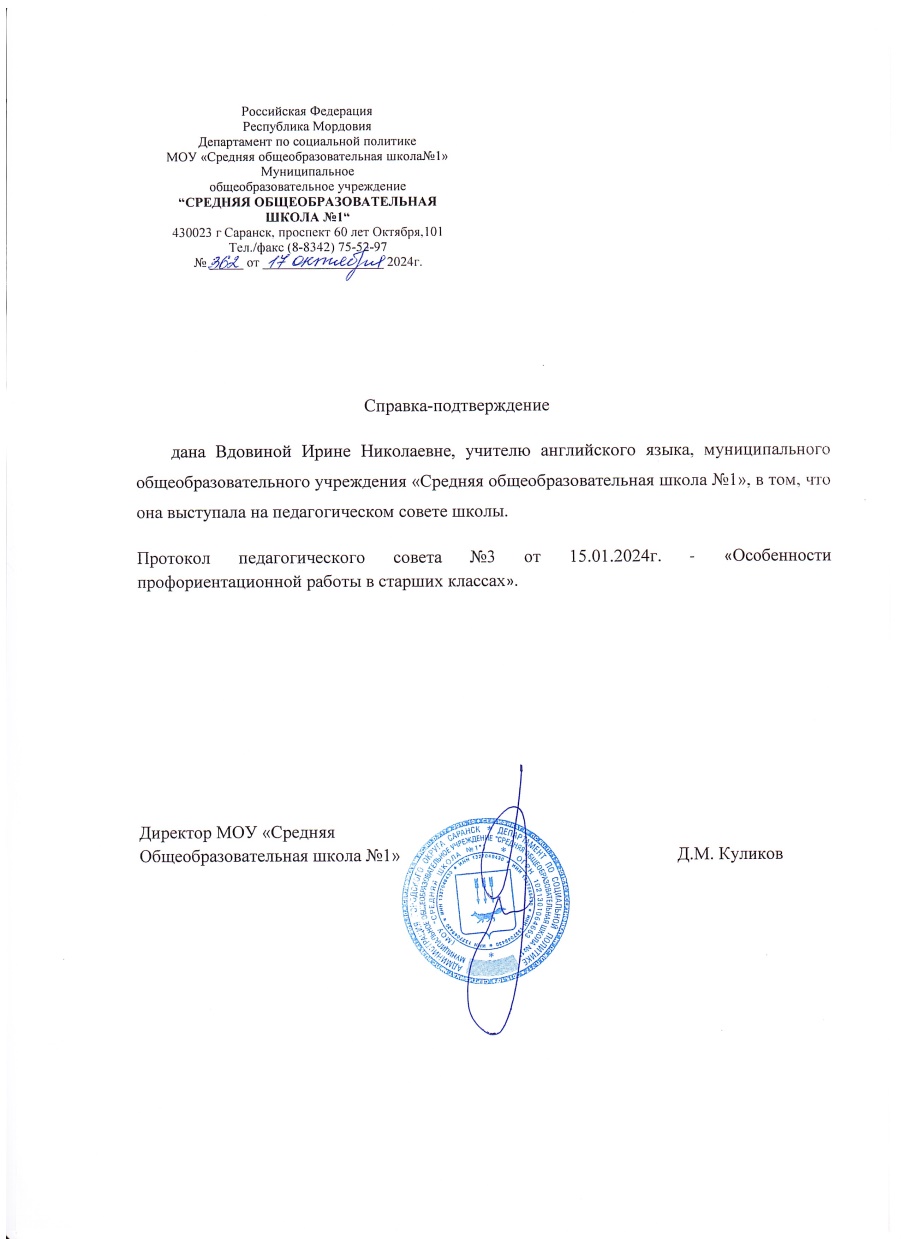 7. Проведение открытых уроков, мастер-классов, мероприятий
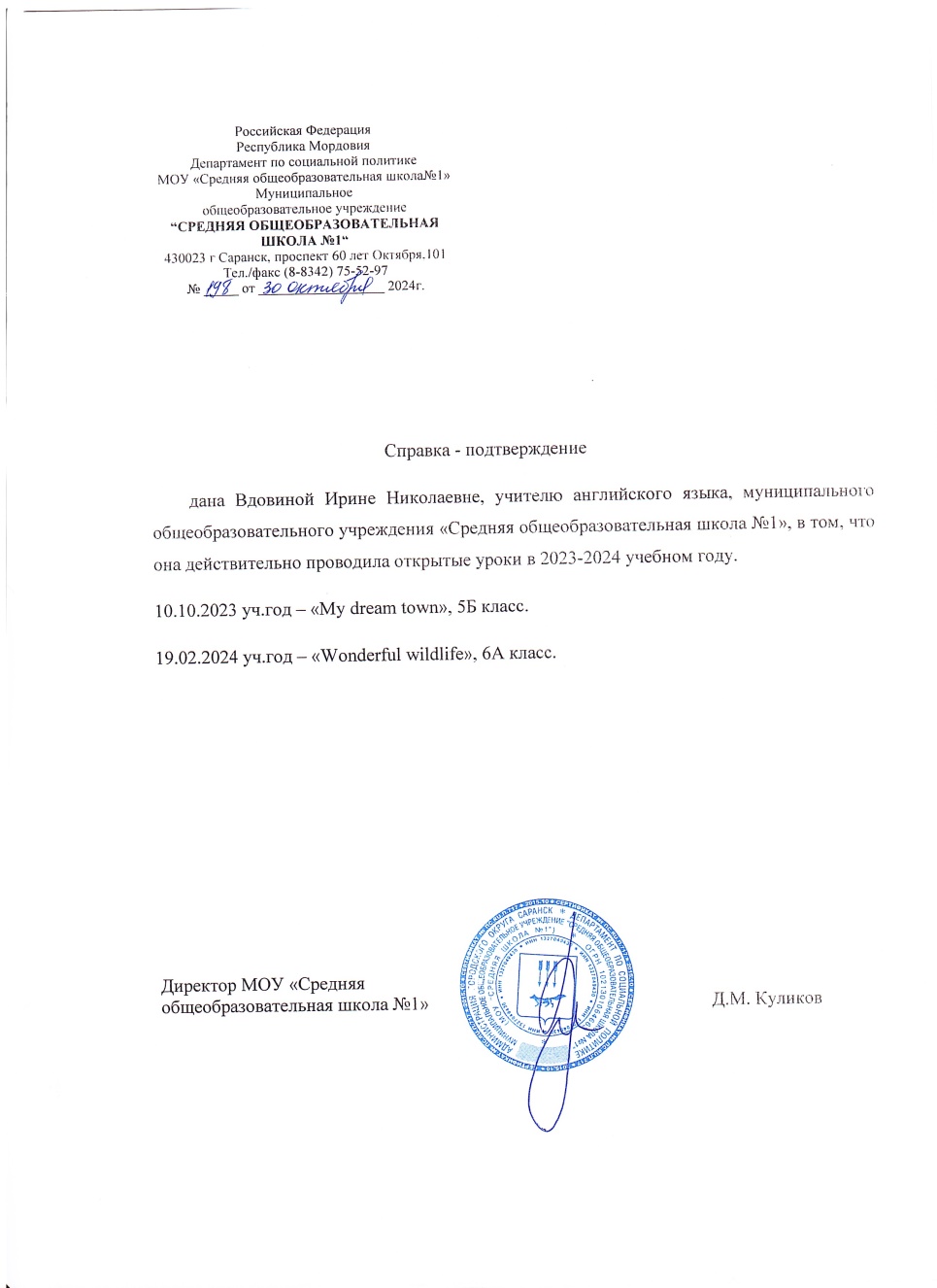 8. Общественно-педагогическая активность педагога: участие в работе педагогических сообществ, комиссий, жюри
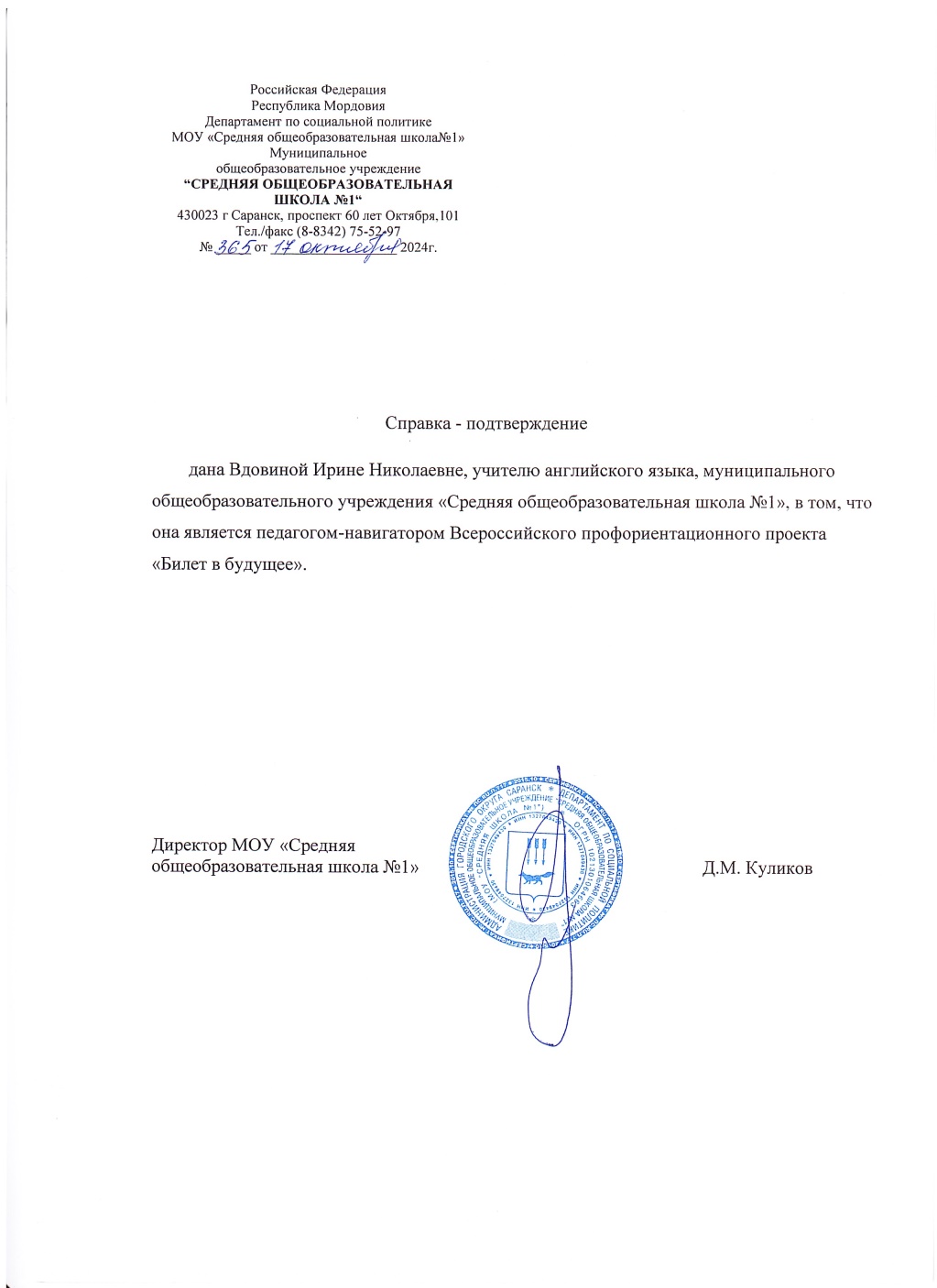 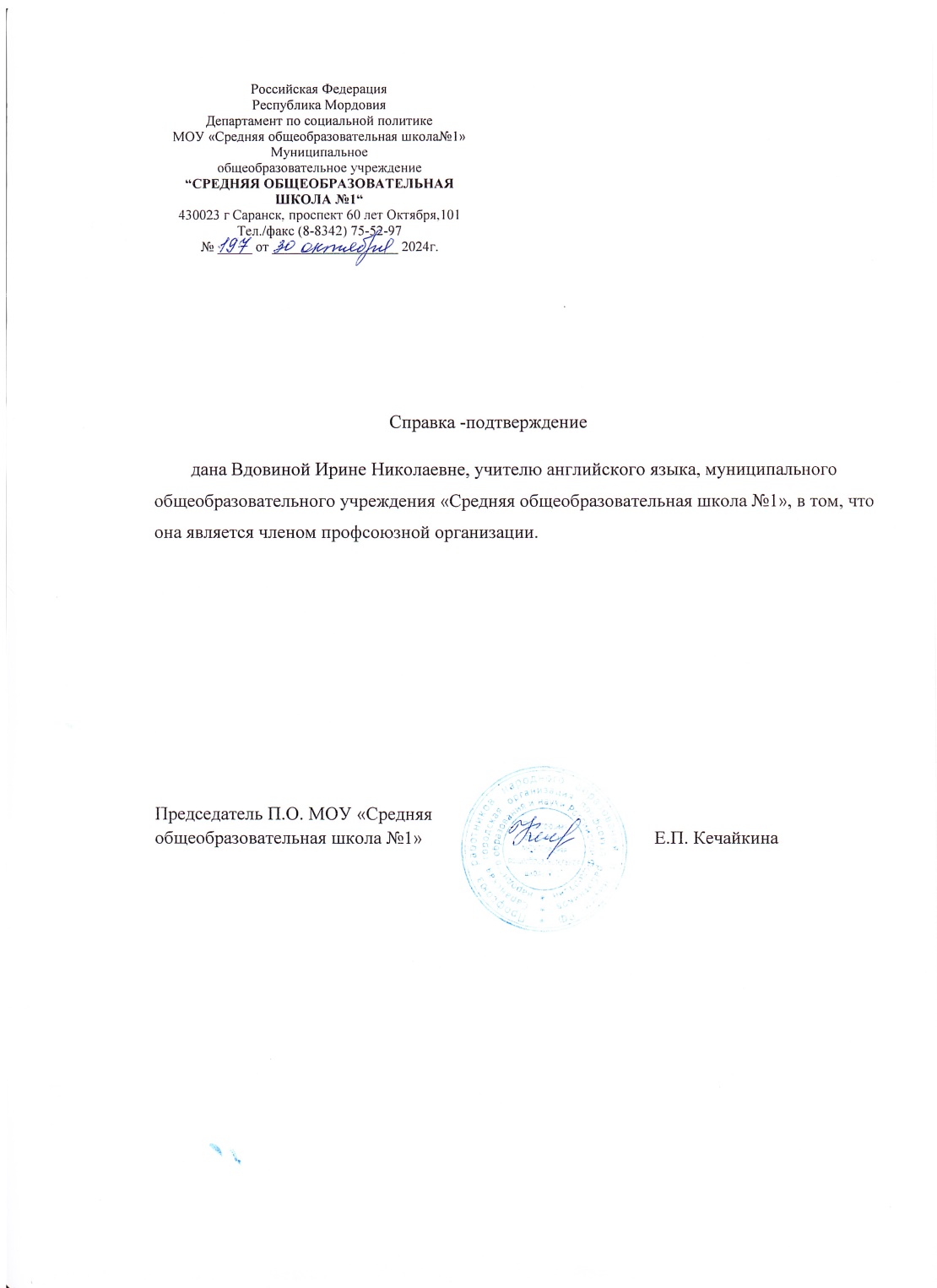 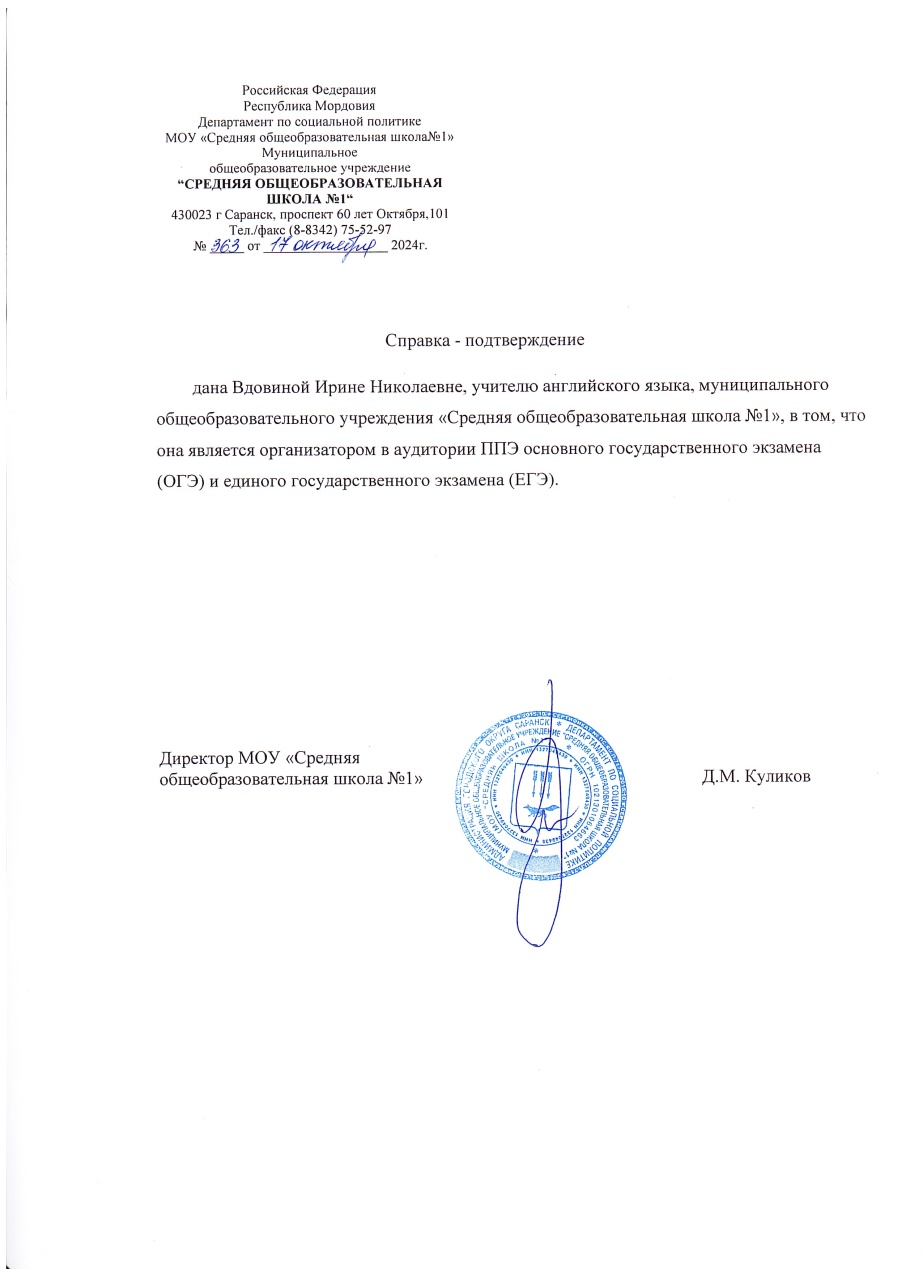 9. Участие педагога в профессиональных конкурсах
Муниципальный уровень
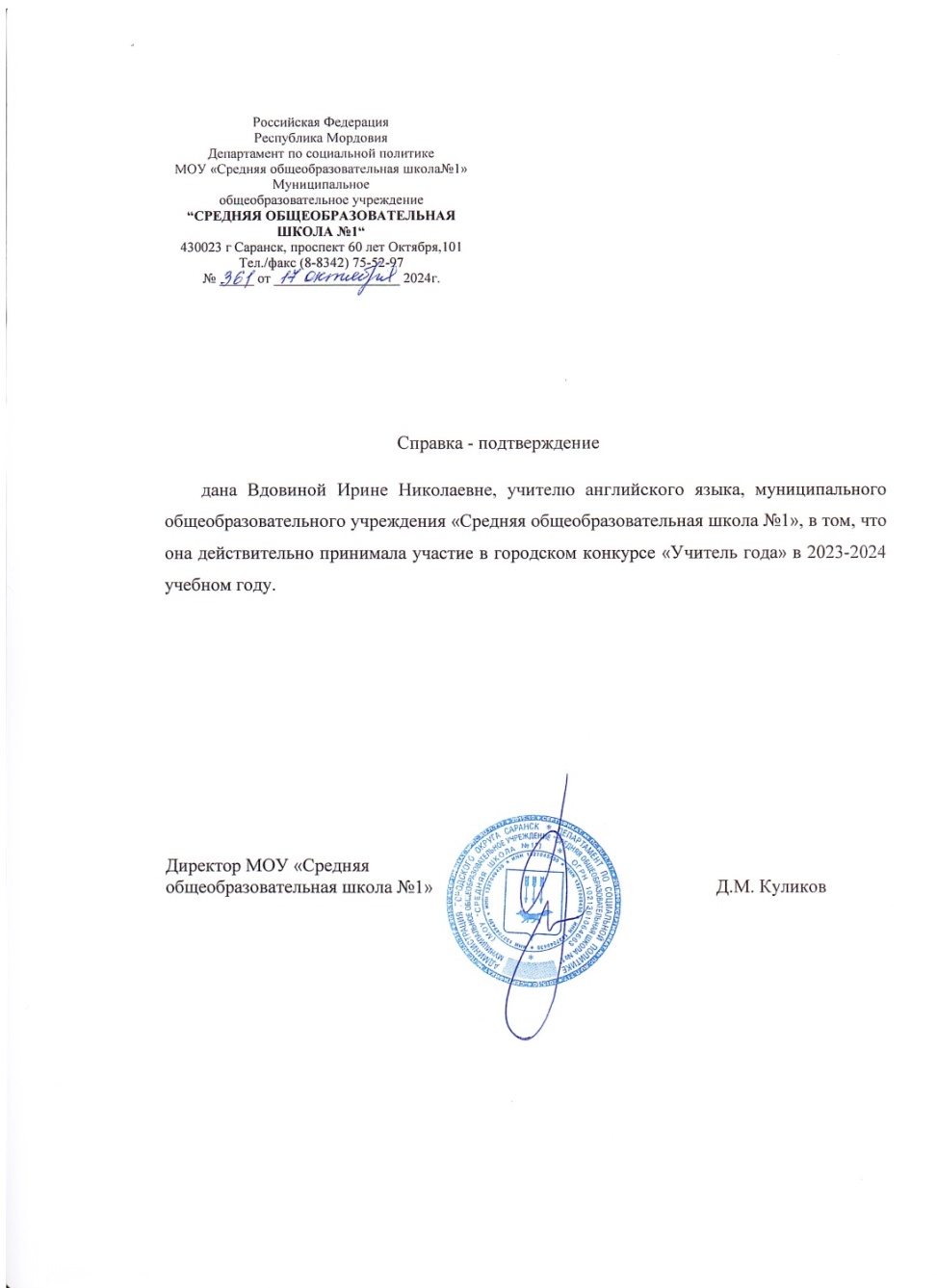 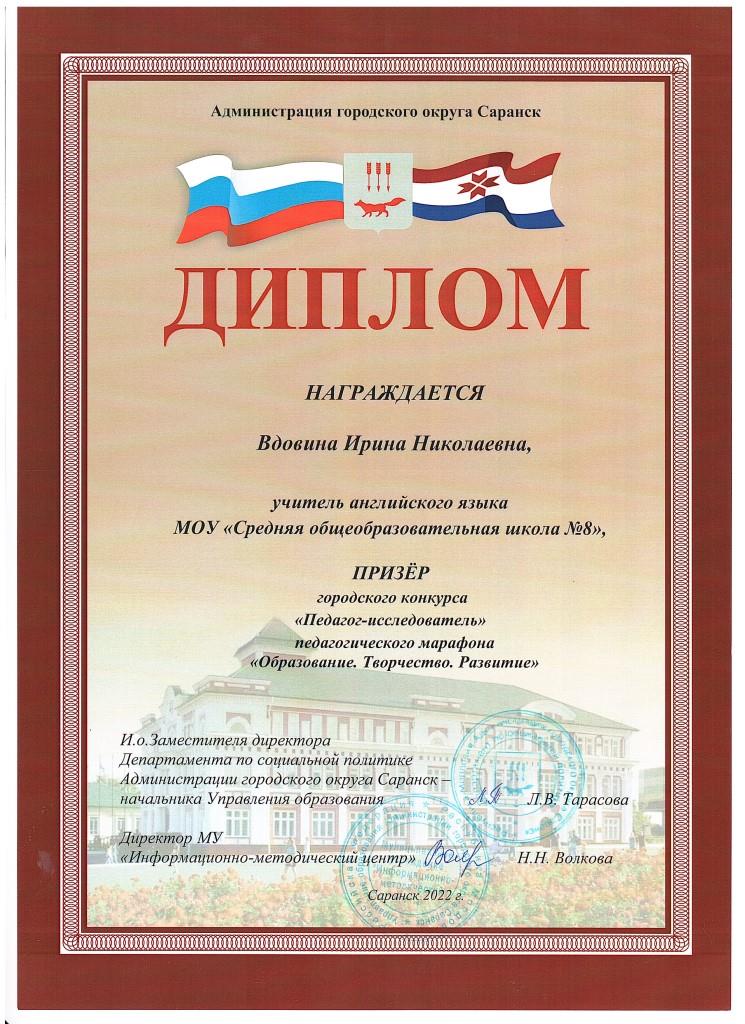 Интернет-конкурсы
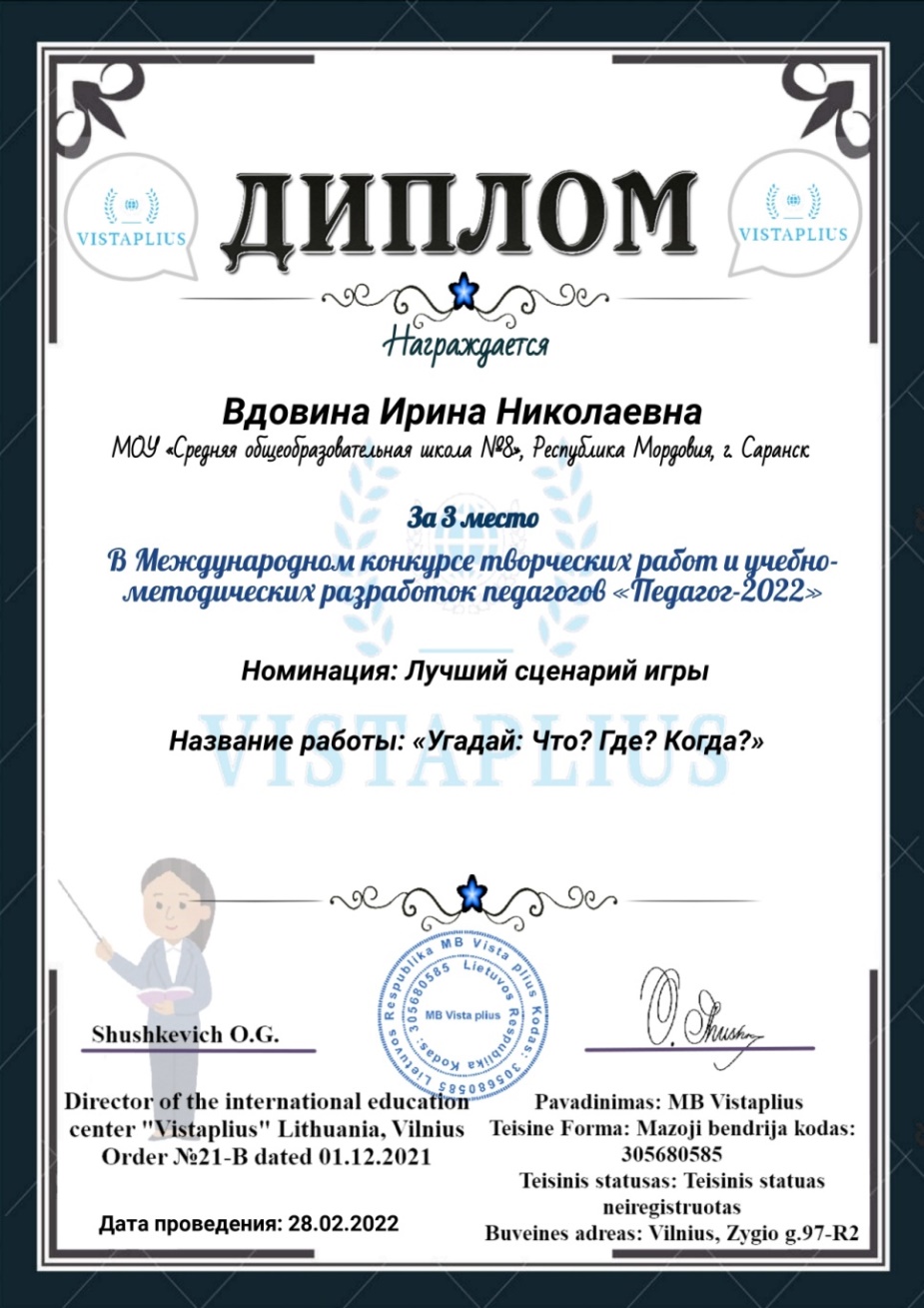 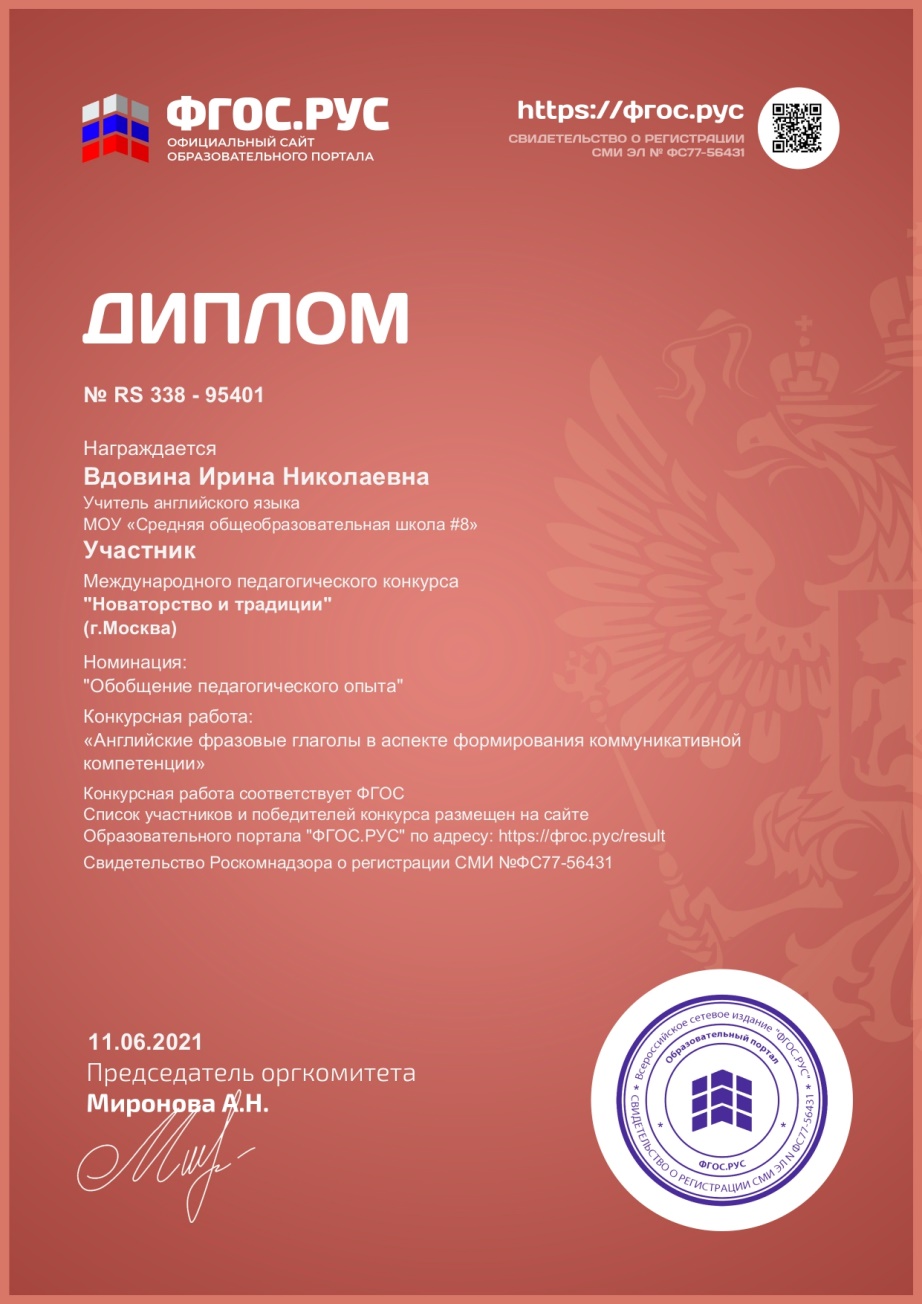 Интернет-олимпиады
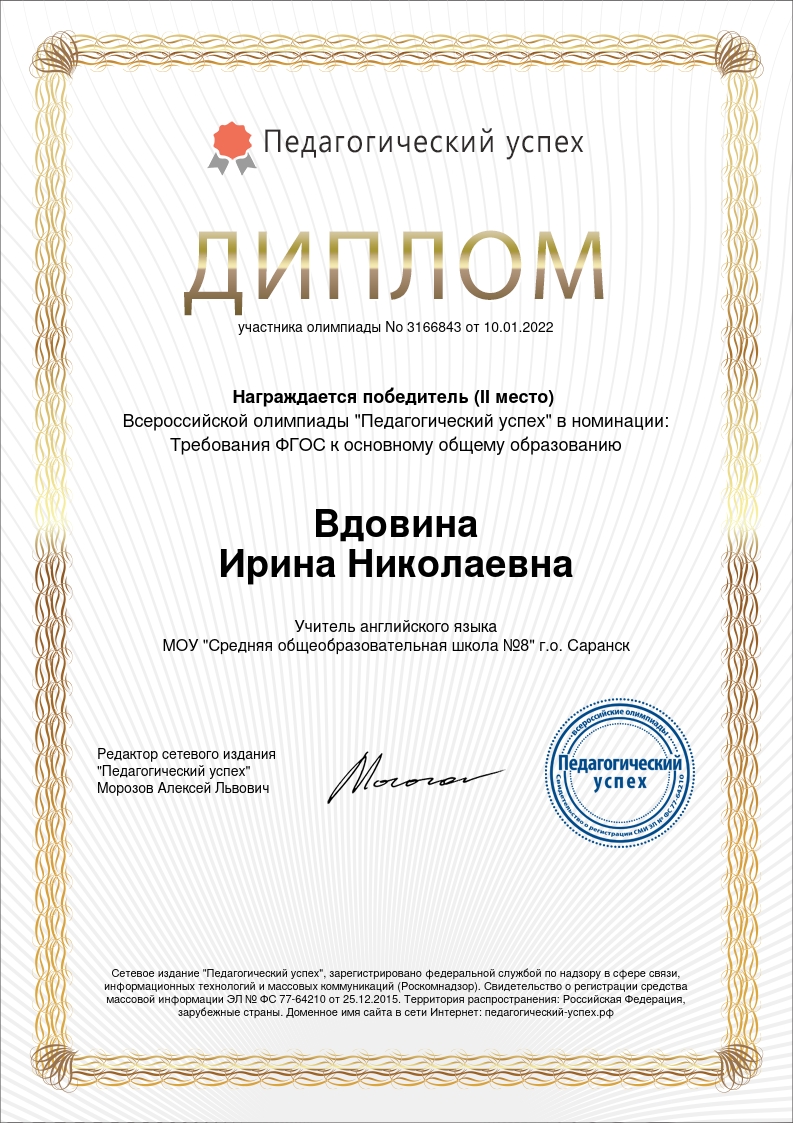 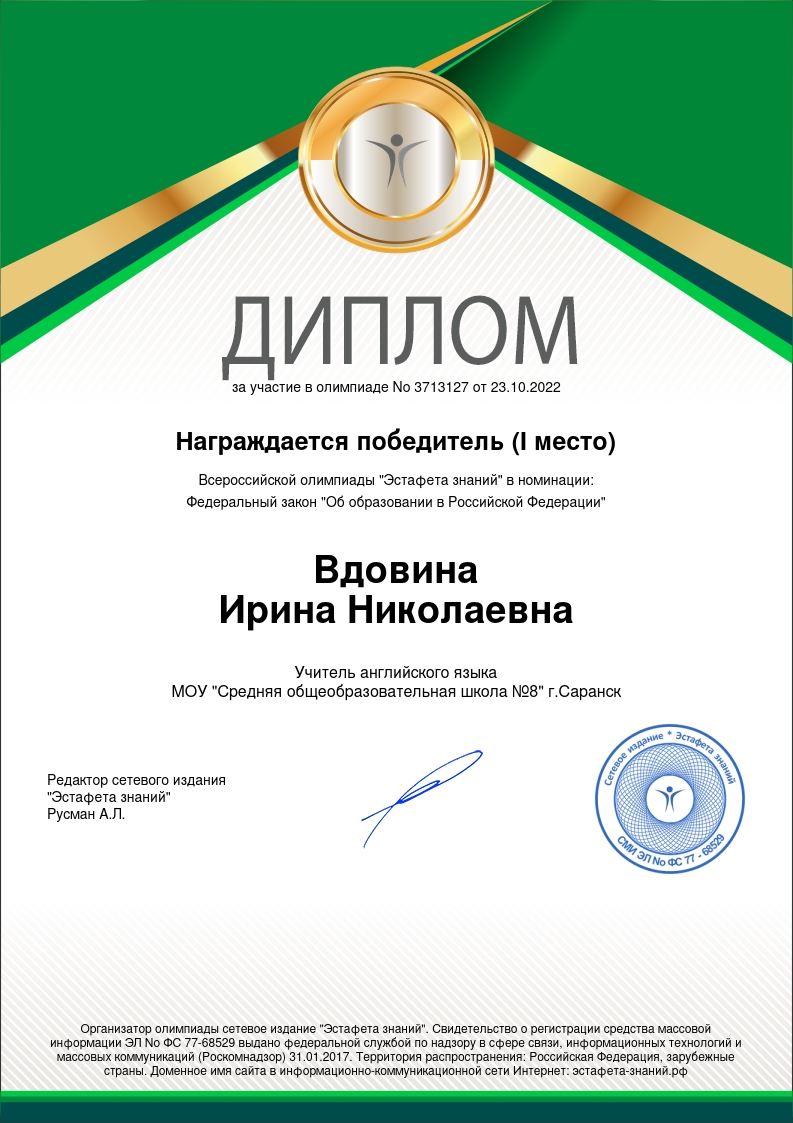 10. Награды и поощрения
Республиканский уровень
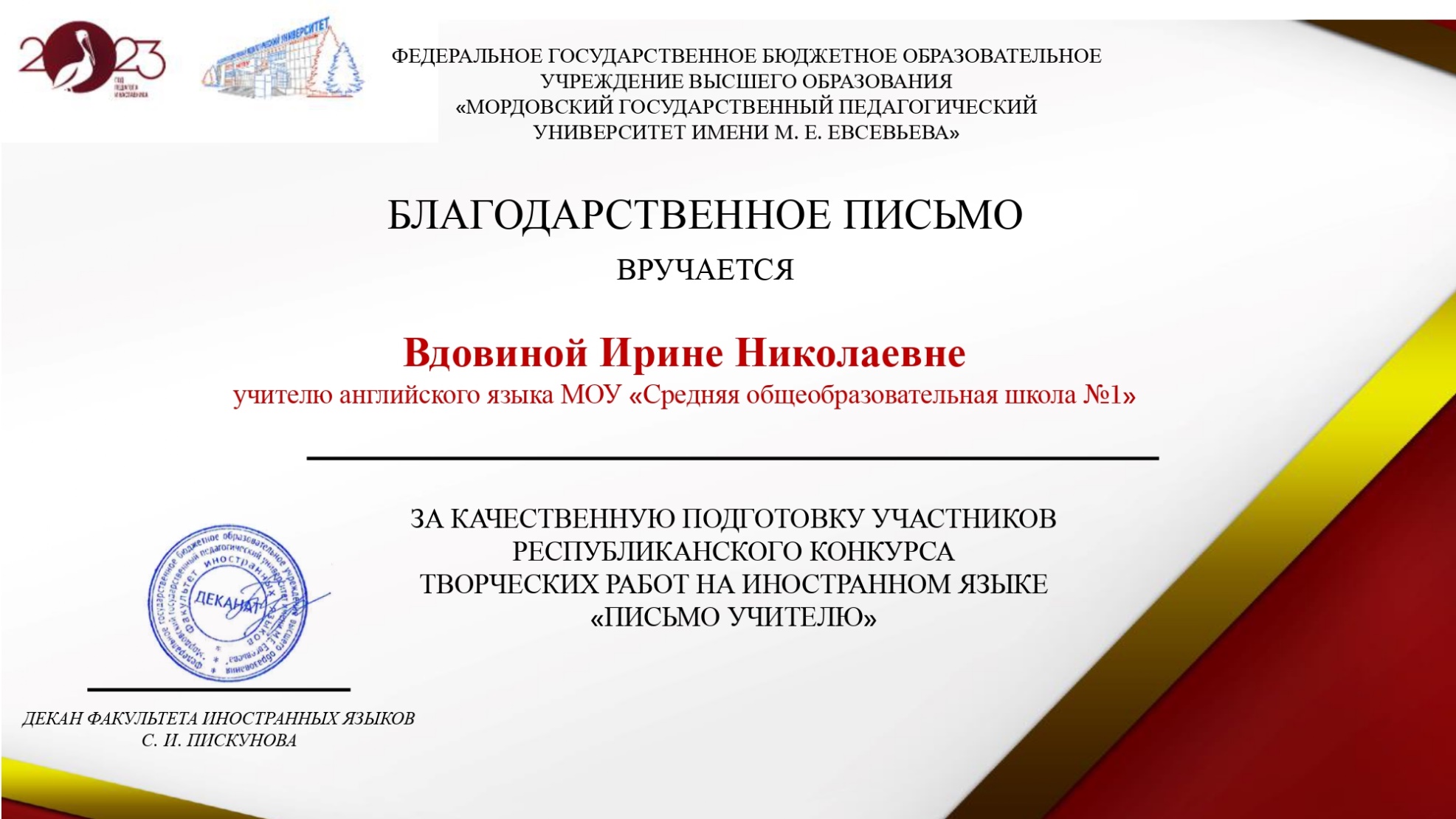 Всероссийский уровень
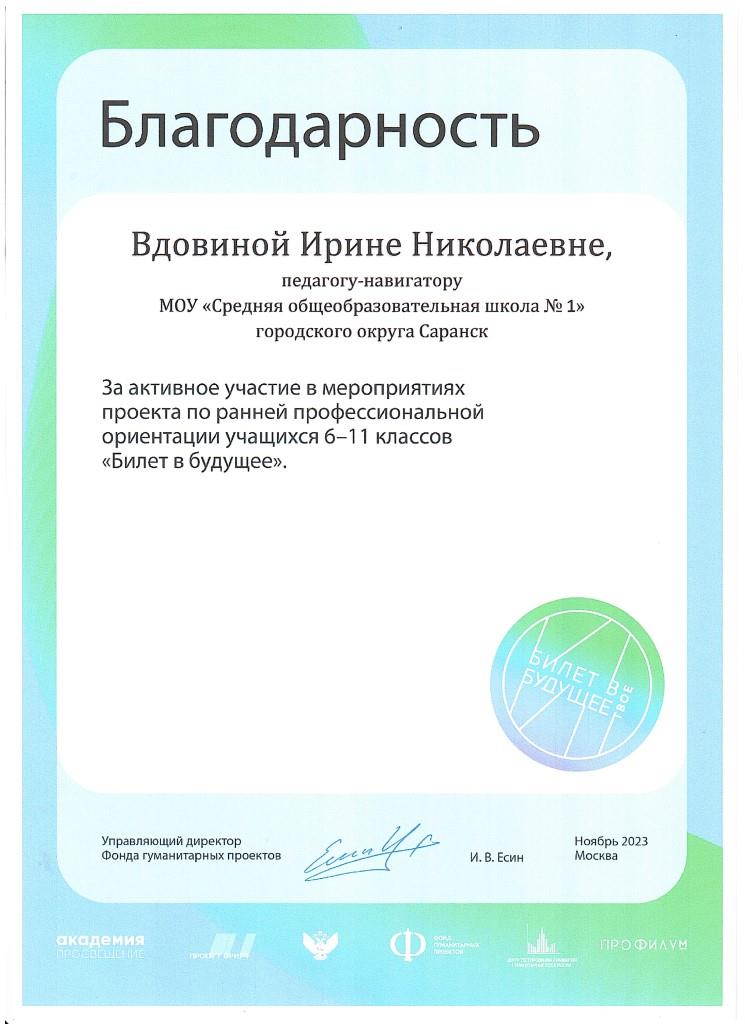 Интернет-благодарности
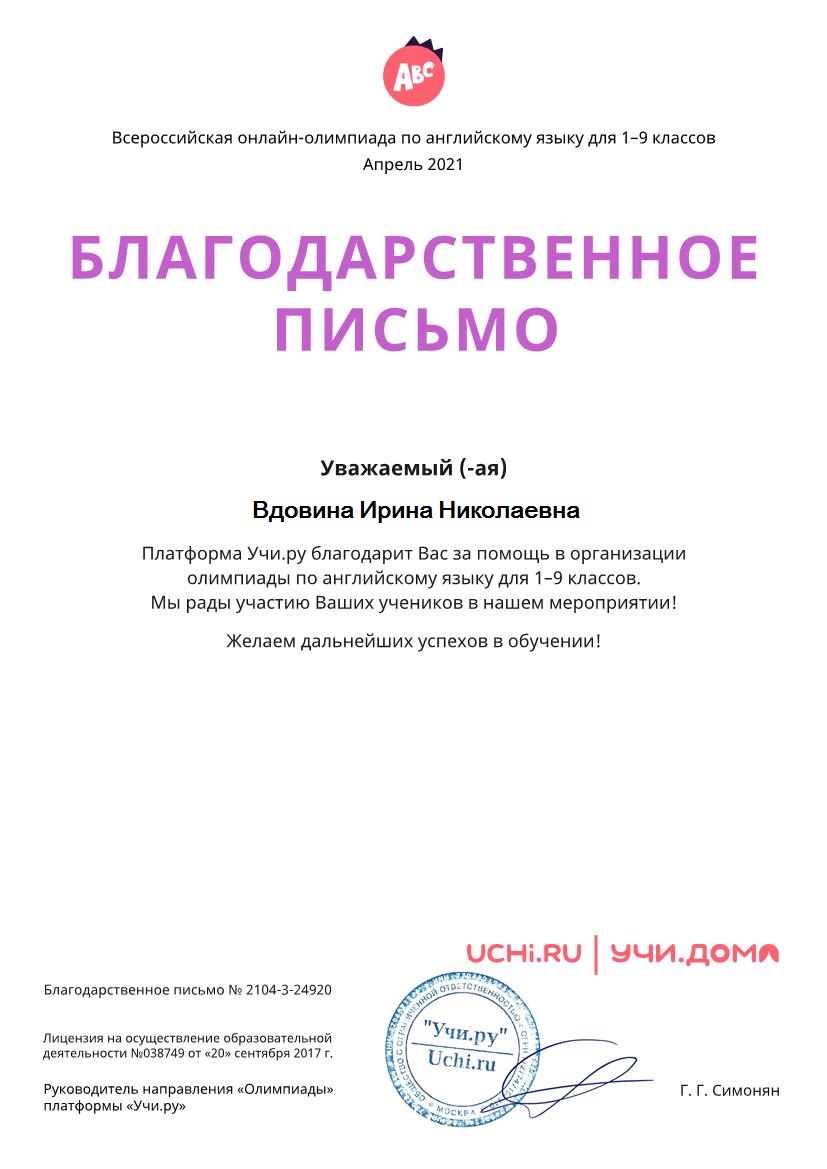